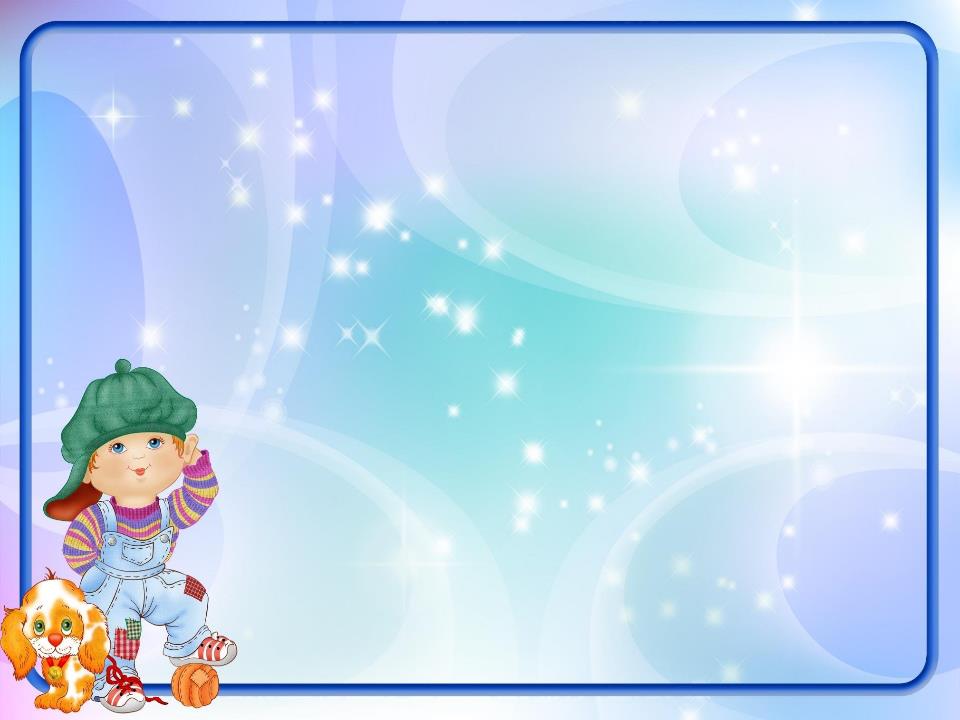 Методический совет«Педагогический поиск»«Методика организации сюжетно-ролевых игр в детском саду»
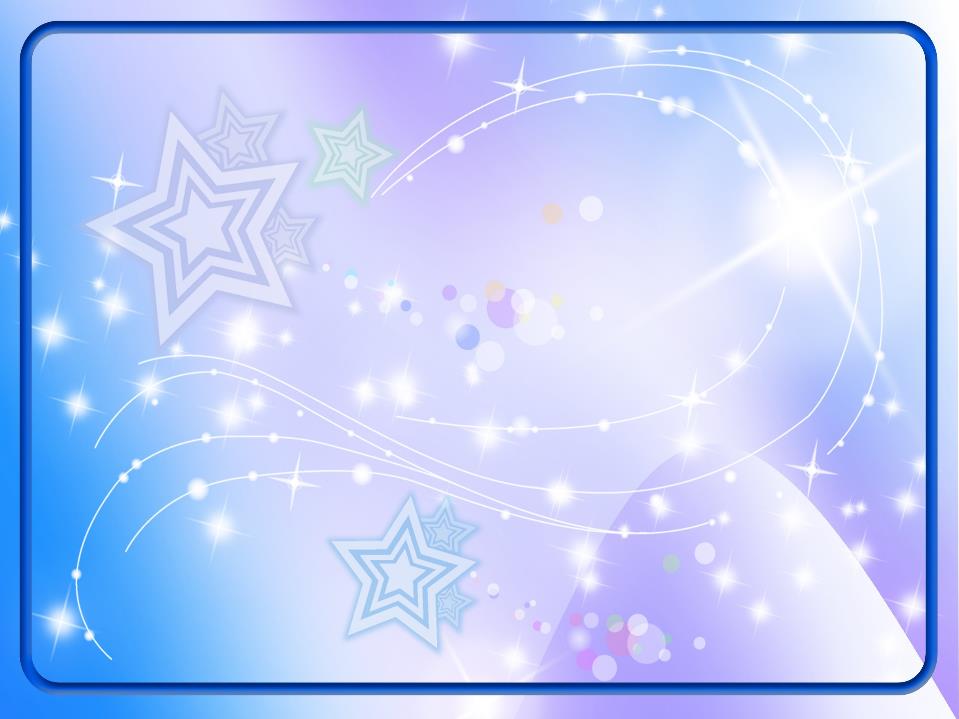 Сюжетно-ролевая игра – вид деятельности детей, в процессе которой они в условных ситуациях воспроизводят ту или иную сферу деятельности и общения взрослых с целью усвоения важнейших социальных ролей и выработки навыков формального и неформального общения.
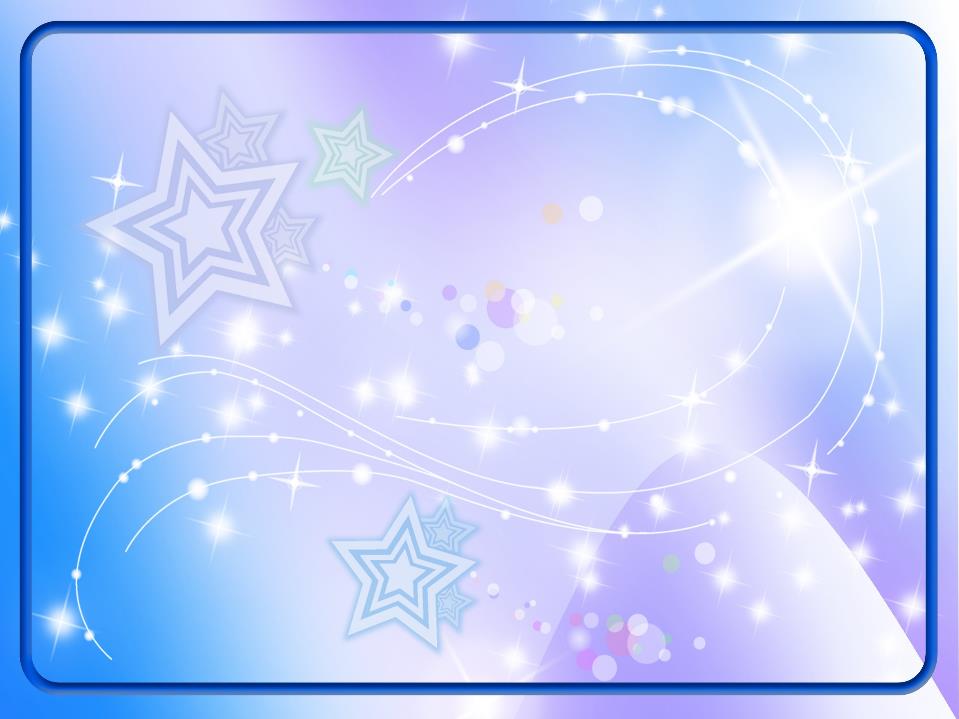 развивающие функции игры
1.Сюжетная игра строится как цепочка 
 условных действий с предметами.
 2.Сюжетная игра строится как цепочка 
специфических ролевых взаимодействий.
3.Сюжетная игра строится как 
последовательность разнообразных событий.
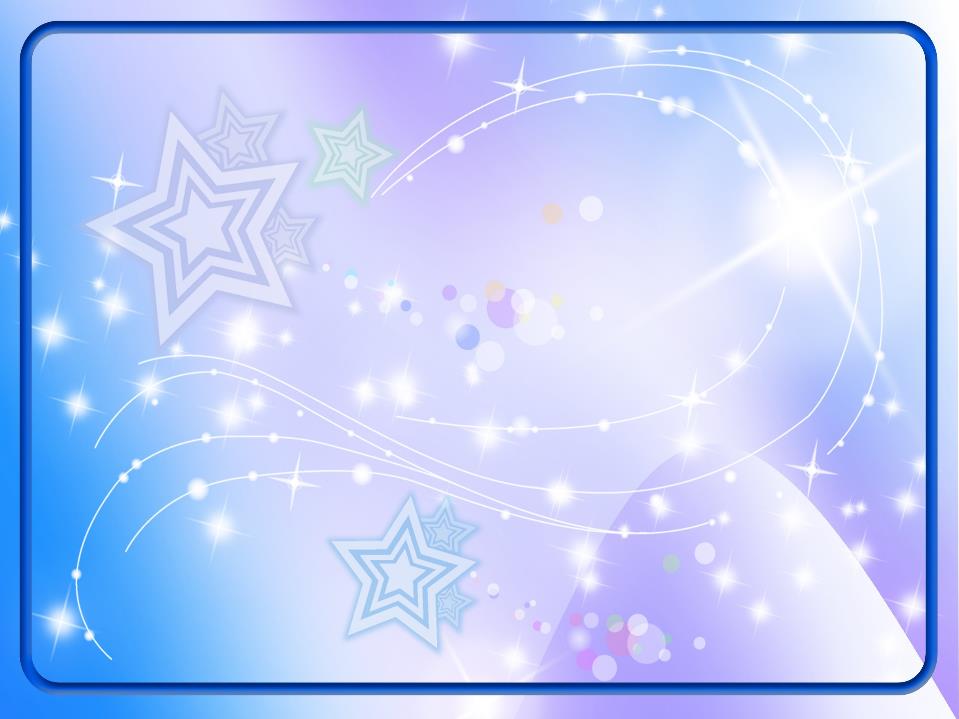 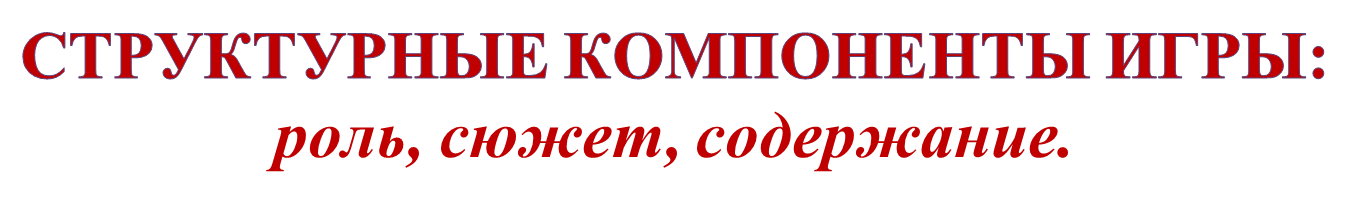 Роль - средство реализации сюжета и главный компонент сюжетно-ролевой игры.
     Для ребенка роль - это его игровая позиция: он отождествляет себя с каким-либо персонажем сюжета и действует в соответствии с представлениями о данном персонаже. Всякая роль содержит свои правила поведения, взятые ребенком из окружающей жизни, заимствованные из отношений в мире взрослых.
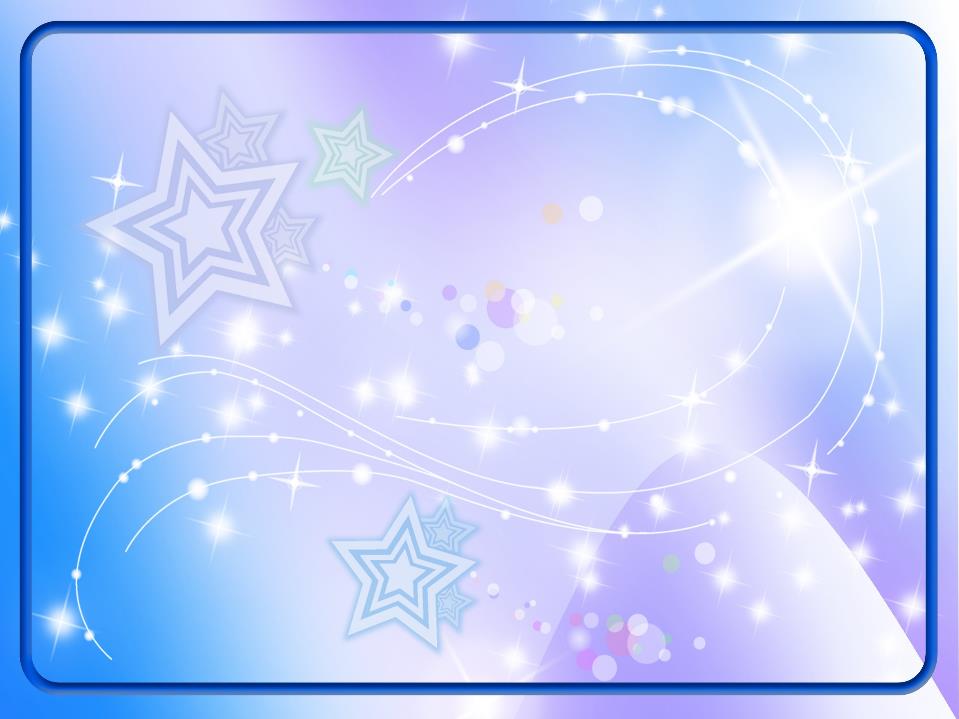 Сюжет игры - это та сфера действительности, которая воспроизводится детьми. Сюжет представляет собой отражение ребенком определенных действий, событий, взаимоотношений из жизни и деятельности окружающих. При этом его игровые действия (крутить руль автомашины, готовить обед, учить рисовать учеников и т.д.) - одно из основных средств реализации сюжета. 
Сюжет игры - это ряд событий, объединенных жизненно мотивированными связями. В сюжете раскрывается содержание игры - характер тех действий и отношений, которыми связаны участники событий
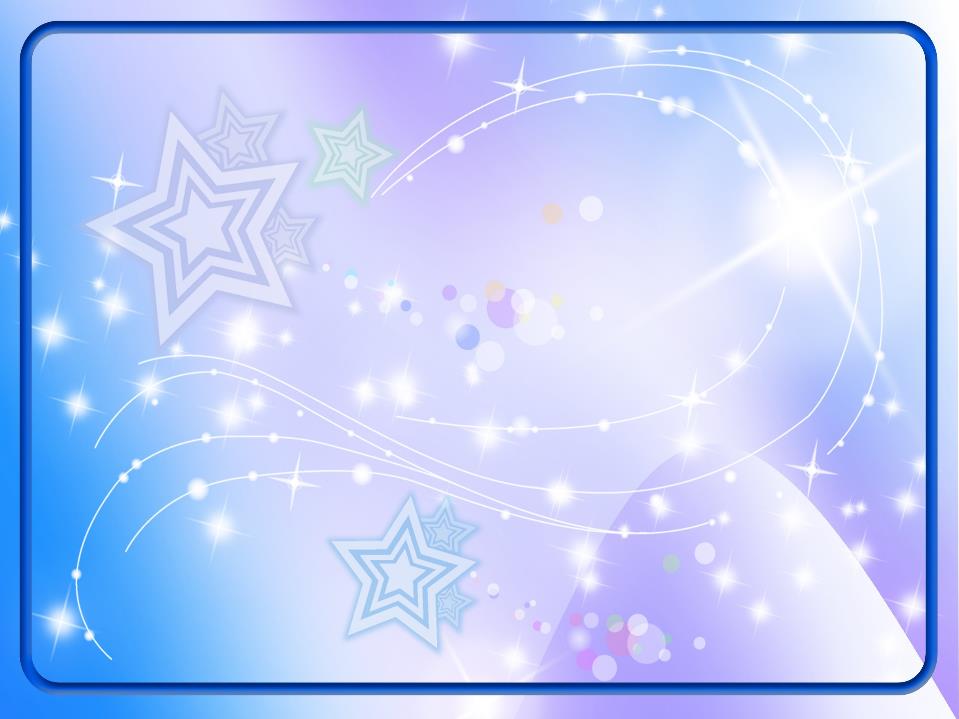 Содержание игры,  как отмечает Д.Б.Эльконин, - это то, что воспроизводится ребенком  в качестве центрального и характерного момента деятельности и отношений между взрослыми в их бытовой, трудовой, общественной деятельности. 

Содержание сюжетно-ролевой игры воплощается ребенком с помощью роли, которую он на себя берет.
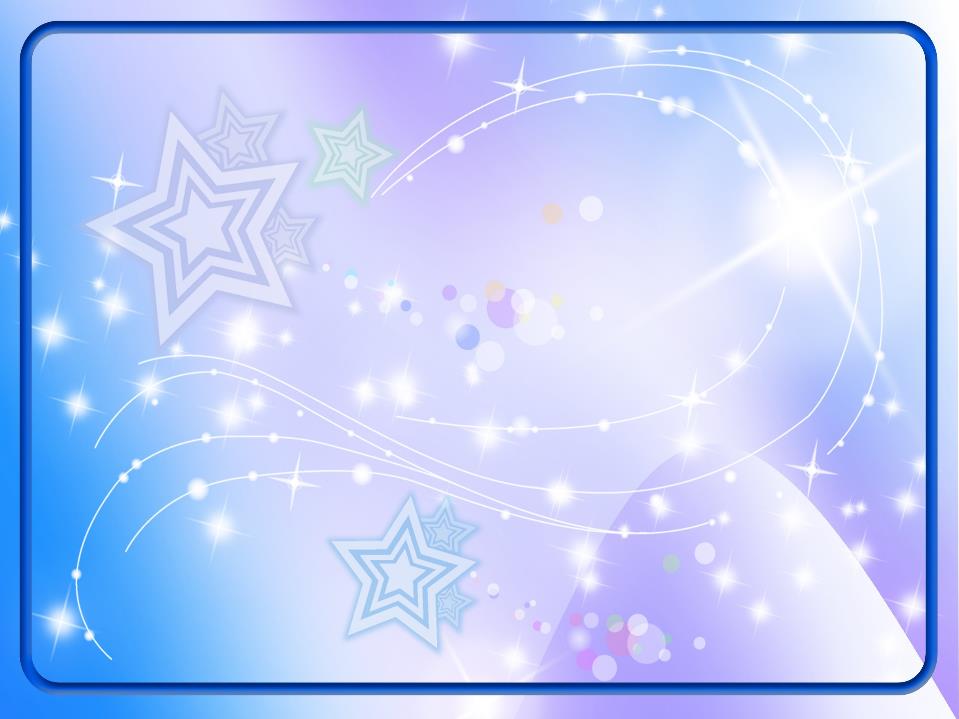 Этапы формирования сюжетно-ролевой игры
Предметно-игровые действия (должны быть развиты к 2 годам)* 
Ролевое действие и взаимодействие (должны быть развиты к 5 годам)*
Сюжетосложение (должно быть развито к 7 годам)*
Этапы проведения сюжетно-ролевой игры
Подготовительный.
Основной.
Заключительный. Рефлексия.

*- отсутствие указанных действий в данном возрасте может быть признаком      отставания ребёнка в развитии
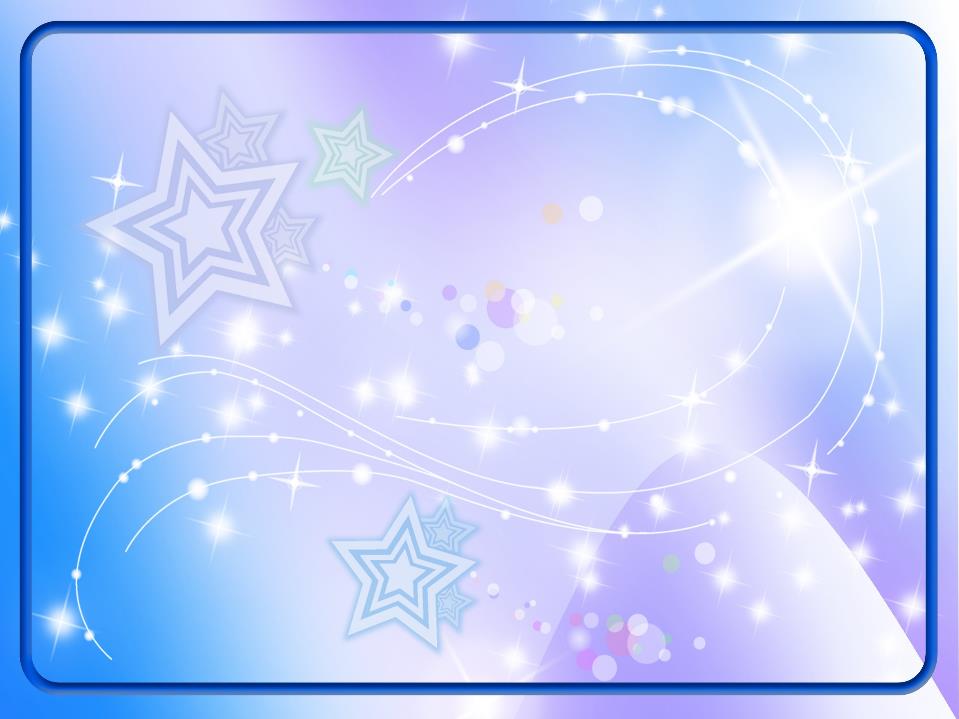 Принципы организации сюжетно-ролевой игры
1 принцип. Воспитатель должен играть вместе с детьми.  
2 принцип. Воспитатель должен  играть с детьми на протяжении  всего дошкольного детства           
3 принцип. При формировании игровых  умений одновременно ориентировать  ребенка, как на осуществление игрового действия, так и на пояснение его смысла партнерам – взрослому или сверстникам.
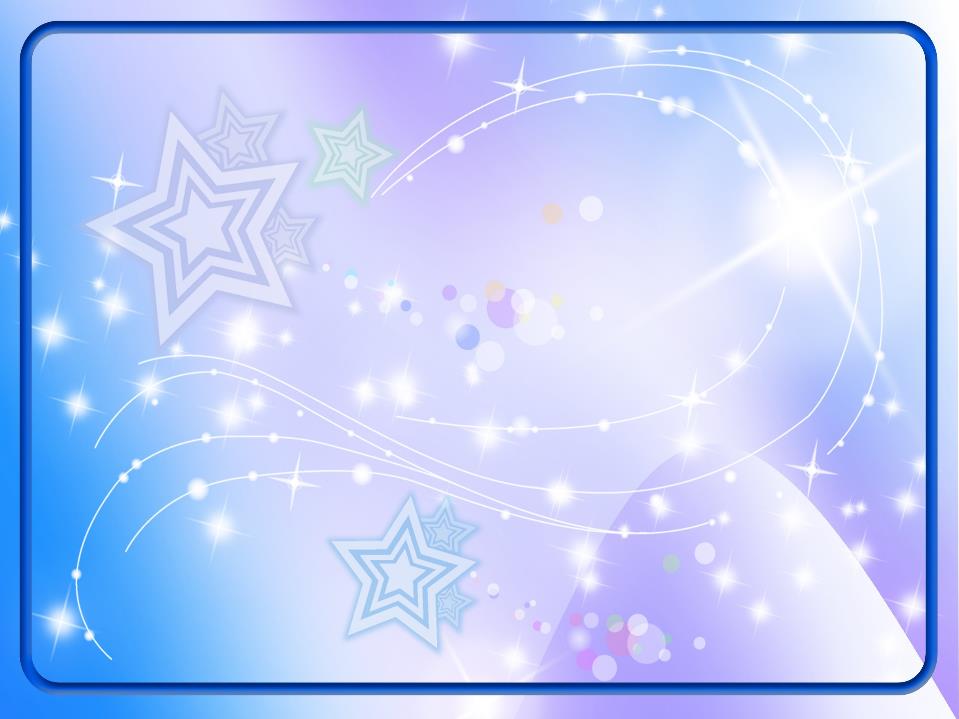 Приемы руководства сюжетно-ролевыми играми
Прямое руководство непосредственное включение педагога в игру (ролевое участие в игре, участие в сговоре детей, разъяснение, помощь, совет по ходу игры, предложение новой темы игры и др.).
Косвенное воздействие 
без непосредственного вмешательства в игру (внесение игрушек, создание игровой обстановки до начала игры).
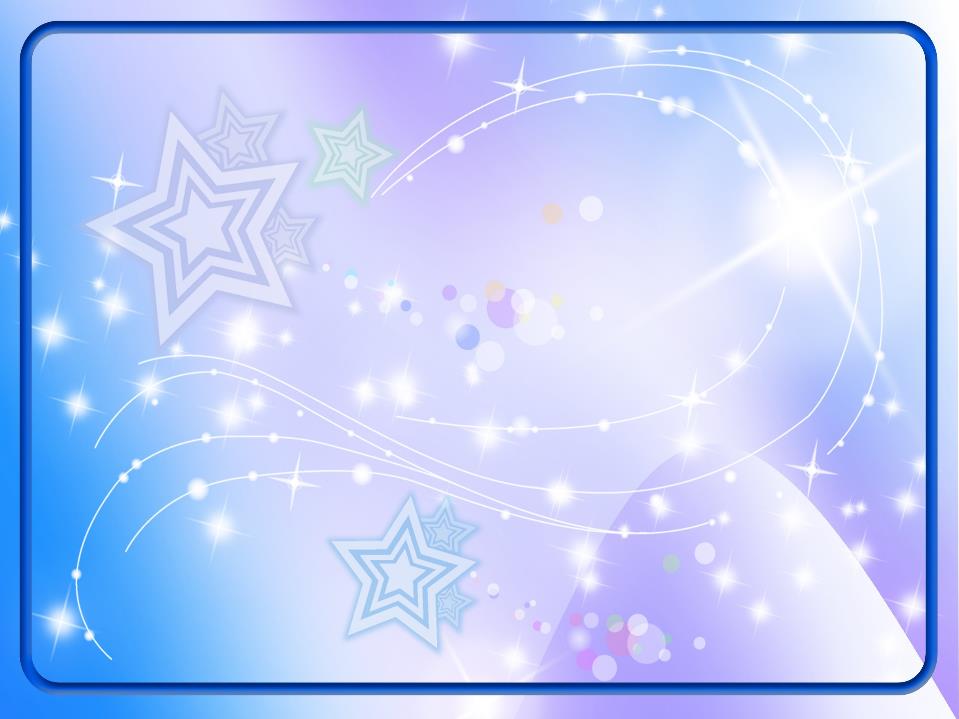 Методы и приемы руководства сюжетно-ролевой игрой
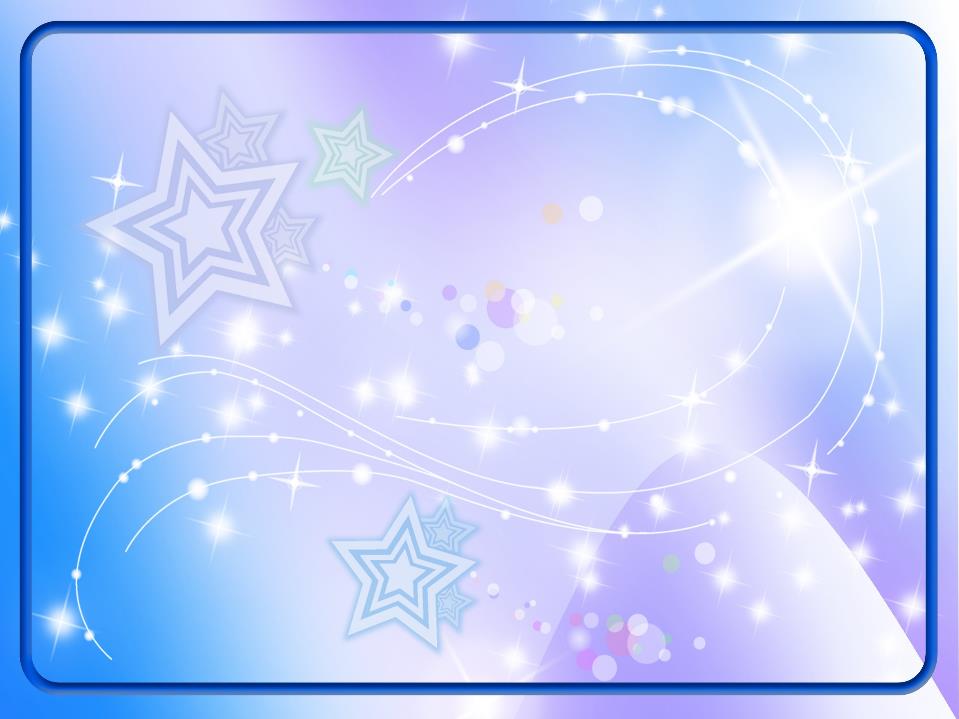 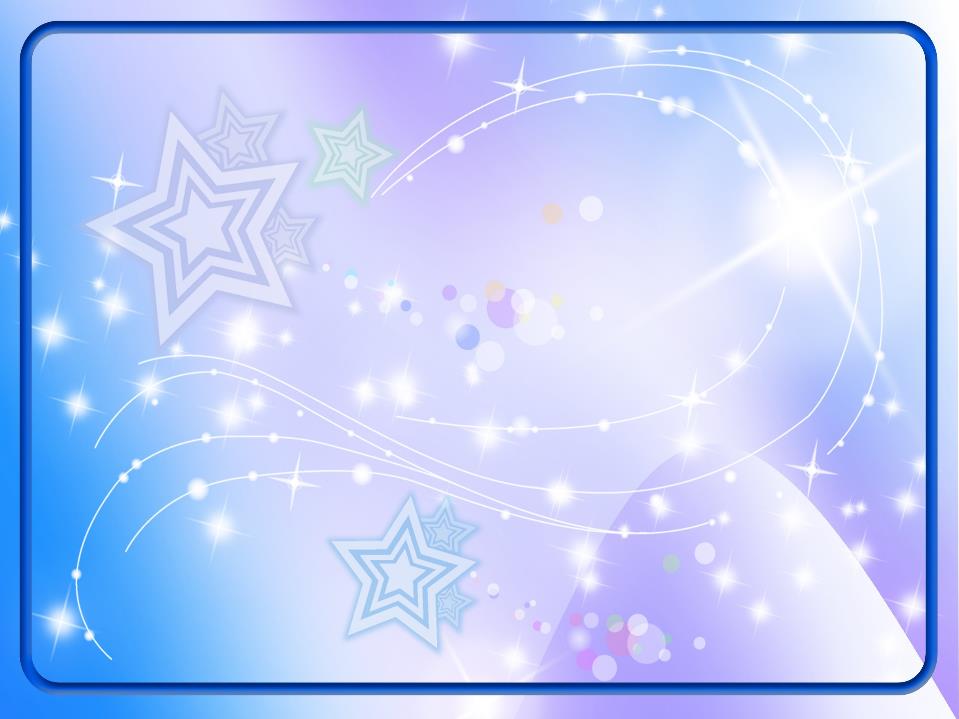 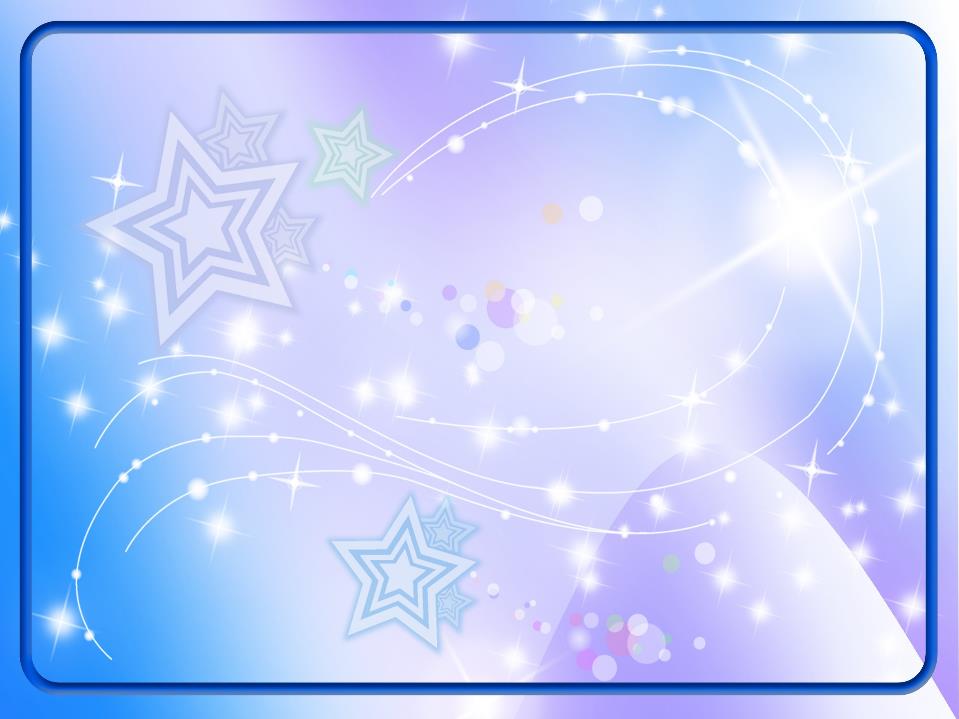 Развитие сюжетной игры на разных возрастных этапах
Младшая группа. Педагог решает задачи формирования у детей условных действий с сюжетными игрушками и предметами-заместителями, элементарного предметно-игрового взаимодействия ребенка со сверстником, включая одного-двух детей в игру со взрослым, организуя групповые игры, требующие от всех участников однотипных условных игровых действий.
Педагог – партнер, носитель игровых умений и умений организованного общения в игре

.
«Купание куклы»
«Катя заболела»
«Куклы на прогулке»
«Печем пирожки»
«Напоим Ваню чаем»
«Настя проснулась
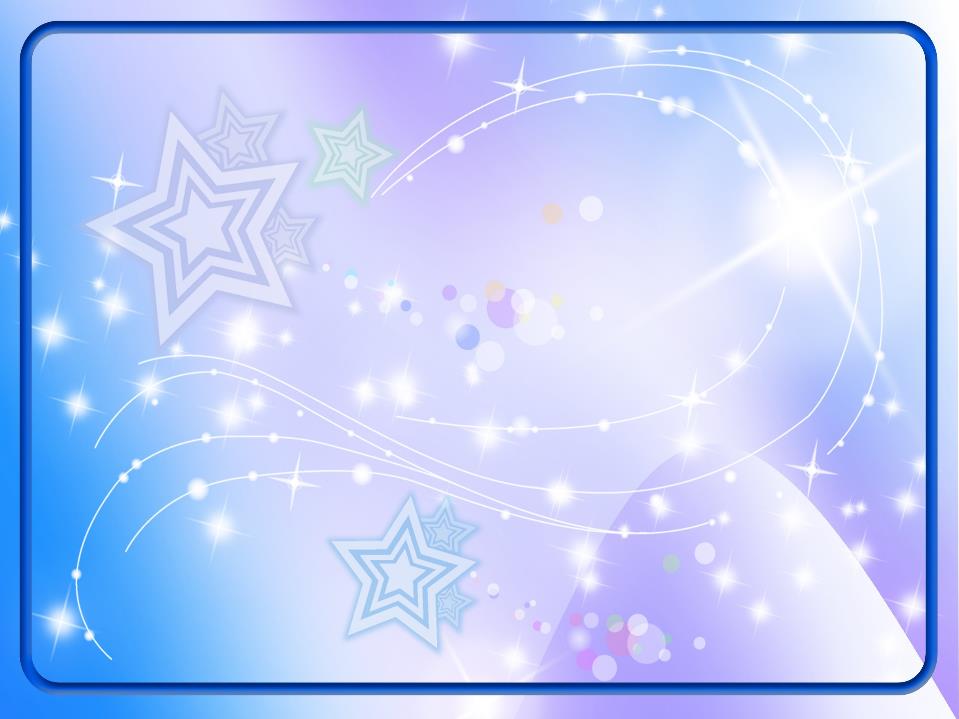 Средняя группа ребенок способен овладеть ролью. Ролевое поведение охватывает диапазон от ролевого подражания до осознанного оперирования ролью, включения ее в разнообразные связи и отношения. Освоение ролевого поведения складывается из умения принять на себя игровую роль и обозначить ее для партнера. Овладение ролью складывается из умений осуществлять условные предметные действия, разворачивать ролевой диалог, по ходу игры изменять ролевое поведение исходя из роли партнера, менять игровую роль в зависимости от развертывающегося сюжета. Эти умения формируются постепенно. Для детей четырех лет достаточно уметь принимать и обозначать игровую роль, реализовывать специфические игровые действия, направленные на партнера-игрушку, осуществлять парное ролевое взаимодействие, элементарный ролевой диалог со сверстником.
Педагог – координатор игровых замыслов и общения детей
«Магазин»
«Покатаем куклу на машине»
«День рождения куклы Кати»
«Построим куклам дом»
«Больница»
«Парикмахерская»
«Автобус»
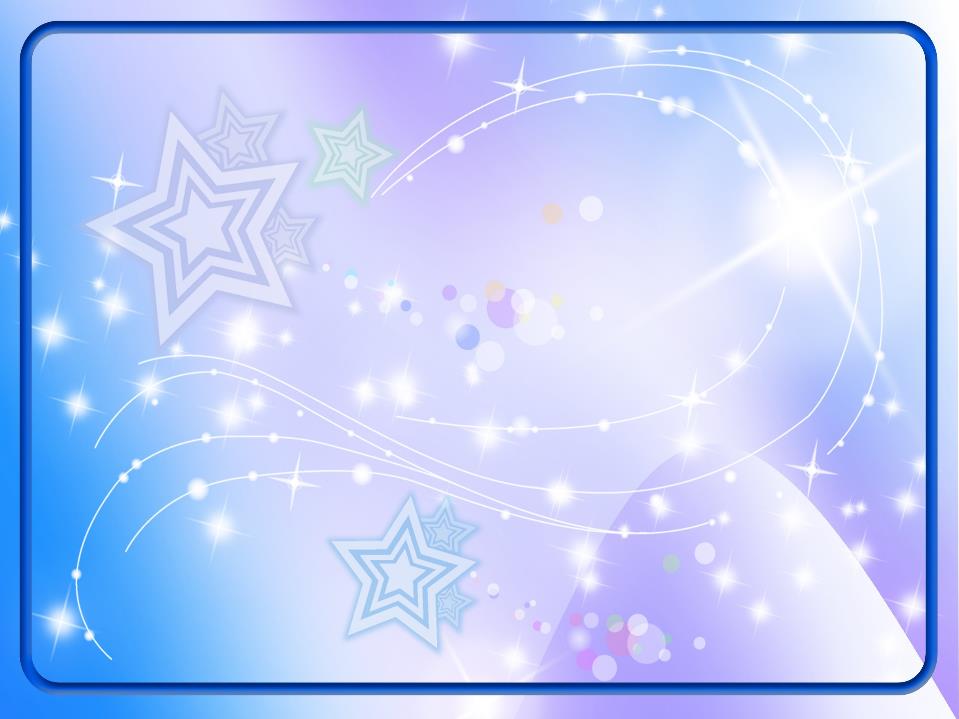 Старший дошкольный возраст Задача воспитателя на этом этапе – перевести детей к более сложному ролевому поведению в игре, формировать умение изменять свое ролевое поведение в соответствии с разными ролями партнеров, менять игровую роль и обозначать новую роль для партнеров в ходе игры.
Педагог на этом этапе развития сюжетно-ролевой игры вступает со многими детьми в ролевое взаимодействие, активизирует ролевой диалог, “замыкает” детей на ролевом взаимодействии друг с другом. Игра носит характер свободной импровизации.
«Семья»
«Больница»
«Строители»
«Моряки»
«Магазин»
«Парикмахерская»
«Шофер»
«Автобус»
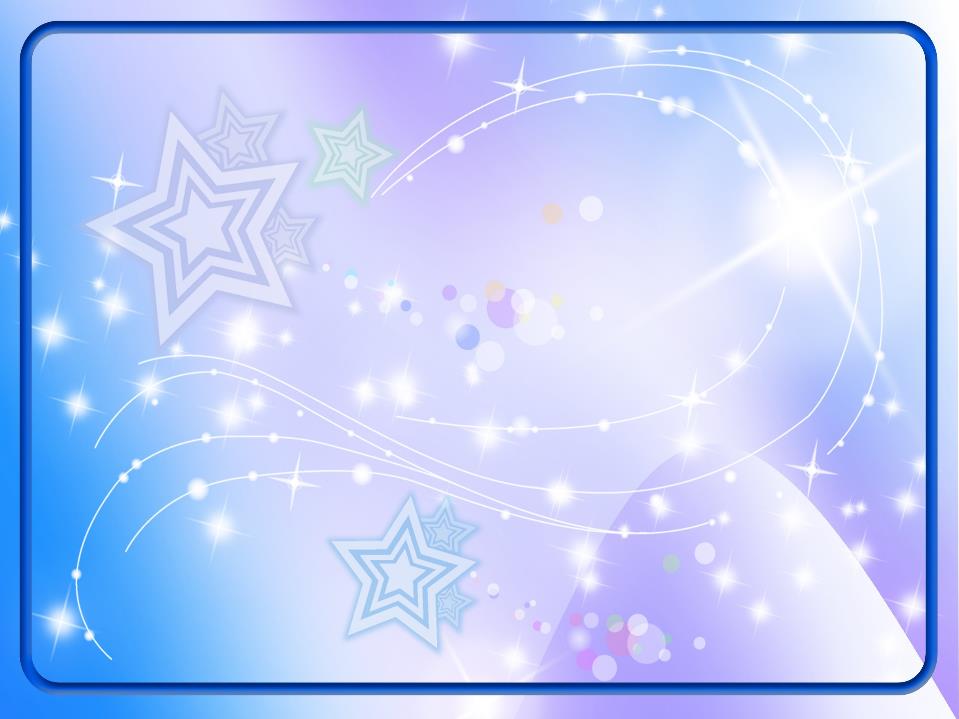 Старший дошкольный возраст. В этот период усиливается стремление ребенка играть вместе со сверстниками, каждый из детей стремится воплотить свой достаточно сложный замысел. Вместе с тем у детей увеличивается объем знаний об окружающем, определяются интересы к разным сторонам жизни.  Для построения игр нового уровня детей необходимо научить более сложному построению игры – способу совместного сюжетосложения. 
Сюжетосложение включает:– умение ребенка выстраивать новые последовательности событий, охватывающие разнообразное тематическое содержание;– быть ориентированным на партнеров-сверстников;– обозначать свои дальнейшие замыслы для партеров, прислушиваться к их мнению;– умение комбинировать предложенные самим ребенком и партнерами по игре события в общем сюжете в процессе игры.
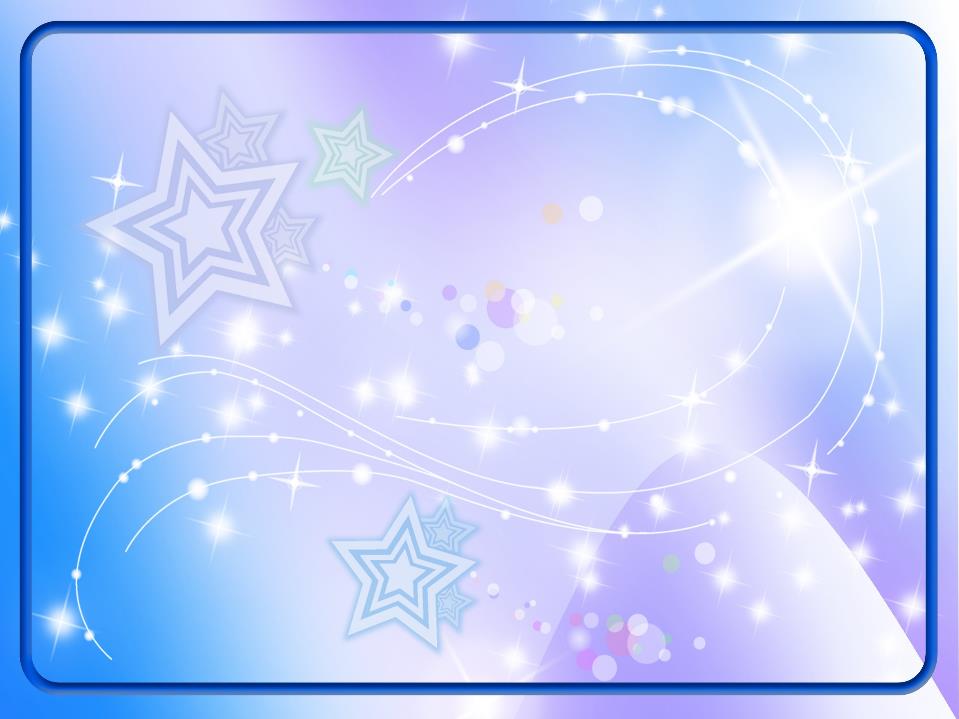 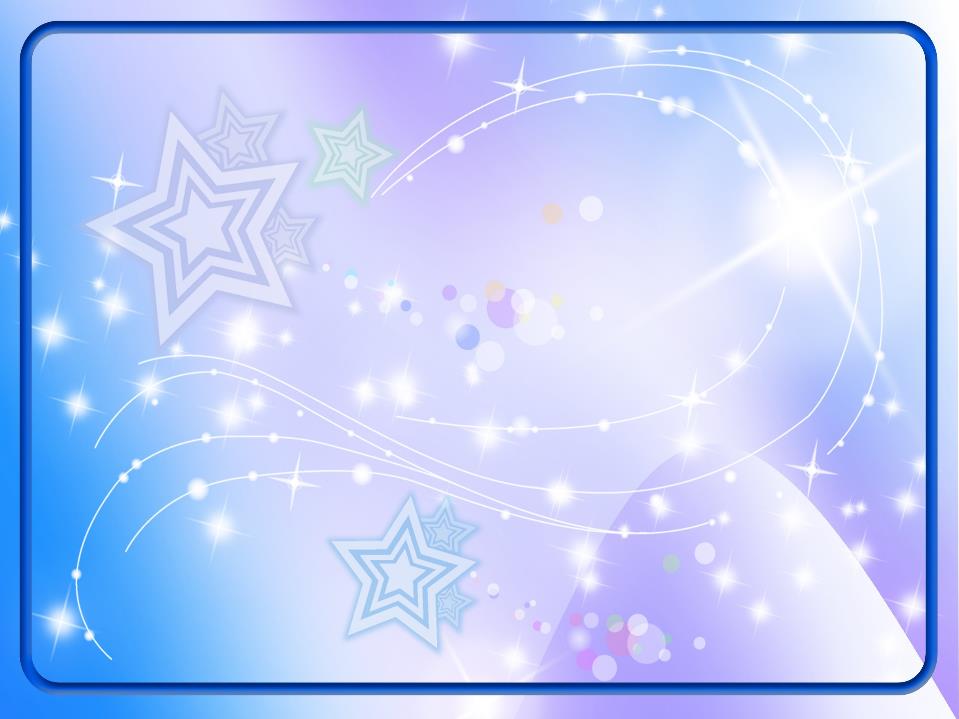 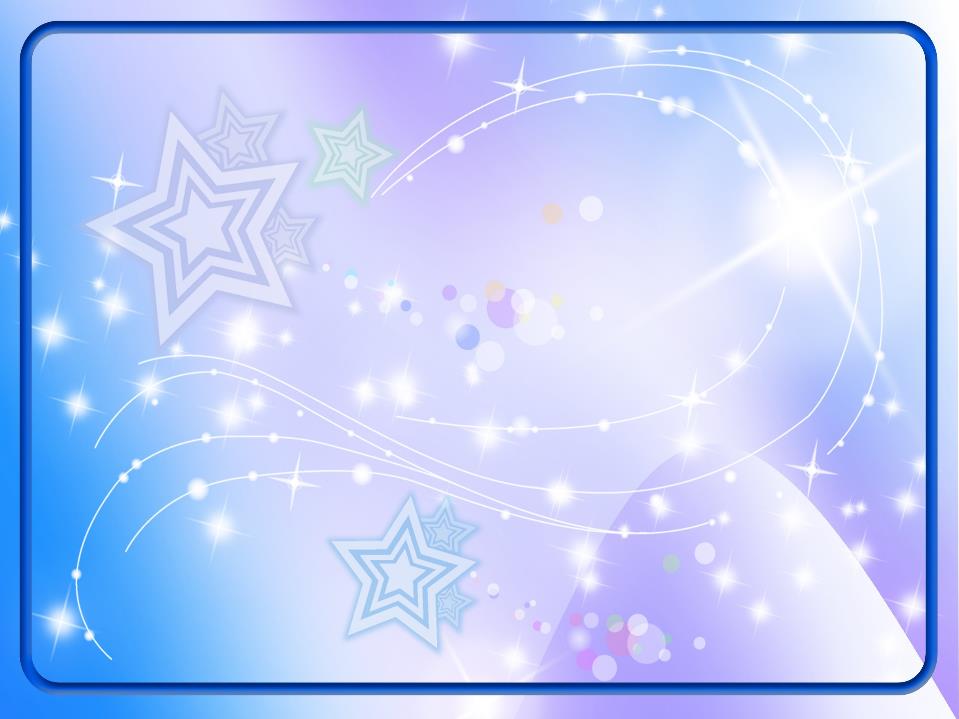 ТЕСТ
«Методика организации сюжетно-ролевых игр в детском саду»
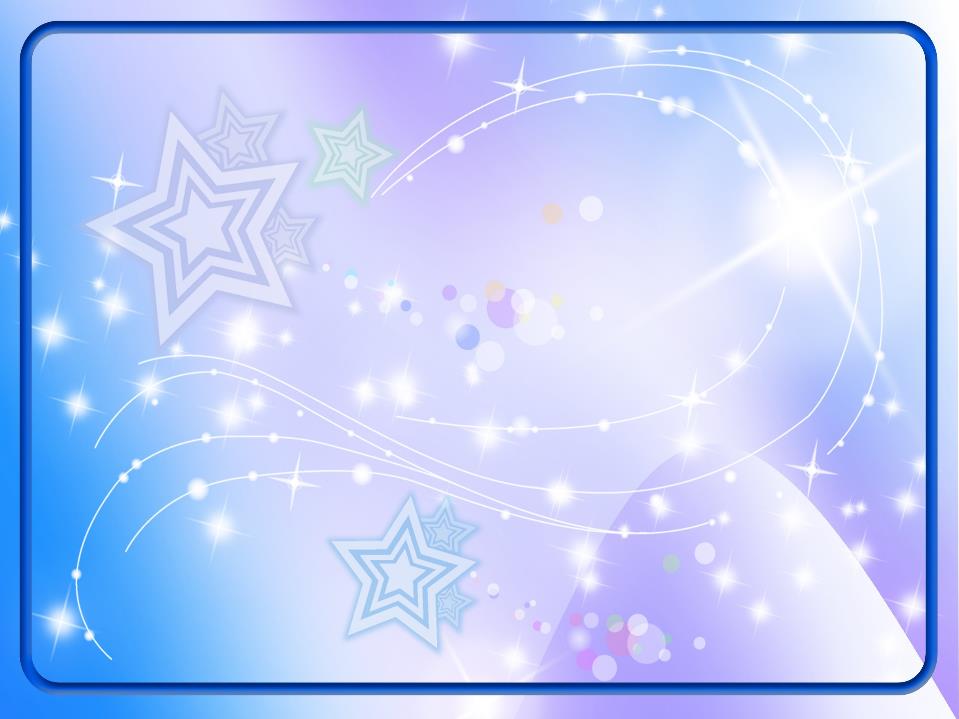 Сюжетная игра - самая привлекательная деятельность для детей дошкольного возраста. Организация сюжетно-ролевой игры для всестороннего развития ребенка требует систематического, умелого влияния на нее, поэтому воспитателю очень важно правильно её организовать, не нарушая детского творчества.
СПАСИБО ЗА ВНИМАНИЕ!